Gestão 2020-2021
Capítulo 7. O horizonte estratégico da gestão



Luís Mira da Silva
Francisco Gomes da Silva
Leonor Santos
Ferramentas de análise estratégica
Análise de competitividade de Porter
Análise SWOT
Matriz BCG
Business model canvas
Análise de competitividade - Porter
Análise de competitividade
Atratividade da Indústria: Modelo das Cinco Forças de Michael Porter
Ameaças à entrada
Poder dos clientes
Poder dos fornecedores
Ameaça de substitutos
Competição na indústria (rivalidade competitiva)
Fatores críticos de sucesso e insucesso
Análise dinâmica
O que é possível mudar...
Modelo das Cinco Forças - Porter
Modelo das Cinco Forças - Porter
Diferenciação do produto
Economias de Escala
Necessidades de capital
Ameaça de entrada de novos concorrentes
Retaliação esperada por quem já está no mercado
Controlo dos canais de distribuição pela empresa
Barreiras governamentais e legais
Nível de conhecimento proprietário por parte da empresa
Nível de controlo do acesso aos materiais de produção
6
REDUZIDA
REDUZIDA
A diferenciação do produto é:
O nível de controlo do acesso aos factores de produção é:
REDUZIDO
REDUZIDO
A retaliação esperada das empresas existentes é:
REDUZIDA
REDUZIDA
Ameaça de Novas Entradas
1
A ameaça de entrada de novos concorrentes é grave quando
Condições no mercado da …
Implicações para a atractividade do mercado
DESFAVORÁVEL
REDUZIDAS
REDUZIDAS
As economias de escala são:
DESFAVORÁVEL
As necessidades de capital são:
REDUZIDAS
ELEVADAS
FAVORÁVEL
O controlo dos canais de distribuição por parte da empresa é:
REDUZIDO
REDUZIDO
DESFAVORÁVEL
O nível de conhecimento proprietário por parte da empresa é:
REDUZIDO
ELEVADO
FAVORÁVEL
DESFAVORÁVEL
As barreiras legais e governamentais são:
REDUZIDAS
REDUZIDAS
DESFAVORÁVEL
DESFAVORÁVEL
CONCLUSÃO: ALTAMENTE DESFAVORÁVEL!
7
Modelo das Cinco Forças - Porter
Peso dos custos dos fornecedores no custo total do produto
Volume total ou percentagem dos produtos dos fornecedores que são comprados pela empresa
Tamanho e concentração da empresa relativamente aos dos fornecedores
Diferenciação dos produtos dos fornecedores
Poder de negociação dos fornecedores
Importância dos inputs dos fornecedores na qualidade final do produto
Custos de mudança de fornecedores para a empresa
Potencial de redução de custos que pode advir dos fornecedores
Ameaça de integração a montante da cadeia por parte dos fornecedores
Conhecimento por parte dos fornecedores acerca da estrutura de custos da empresa
Poder dos Fornecedores
2
O poder dos fornecedores é forte quando:
Condições no mercado da …
Implicações para a atractividade do mercado
O tamanho e a concentração da empresa relativamente aos dos fornecedores são:
REDUZIDOS
O volume total ou a percentagem dos produtos dos fornecedores que são comprados pela empresa são:
REDUZIDOS
A diferenciação dos produtos dos fornecedores é:
ELEVADA
Os custos de mudança de fornecedores para a empresa são:
ELEVADO
A ameaça de integração a jusante da cadeia por parte dos fornecedores é:
ELEVADA
O conhecimento por parte dos fornecedores acerca da estrutura de custos da empresa é:
ELEVADO
O potencial de redução de custos que pode advir dos fornecedores é:
ELEVADA
A importância dos inputs dos fornecedores na qualidade final do produto é:
ELEVADA
O  peso dos custos dos fornecedores no custo total do produto é:
ELEVADO
Modelo das Cinco Forças - Porter
Peso dos custos do produto  da empresa no custo total do produto dos clientes
Volume total ou percentagem dos produtos da empresa que são comprados pelos clientes
Tamanho e concentração dos clientes relativamente à empresa
Diferenciação dos produtos da empresa
Poder de negociação dos clientes
Importância do produto da empresa na qualidade final do produto dos clientes
Custos de mudança para os clientes
Potencial de redução de custos para os clientes que pode advir do produto da empresa
Ameaça de integração a jusante da cadeia por parte dos clientes
Conhecimento por parte dos clientes acerca da estrutura de custos da empresa
Poder dos Clientes
3
O poder dos clientes é forte quando:
Condições no mercado da …
Implicações para a atractividade do mercado
O tamanho e a concentração dos clientes relativamente à empresa são:
ELEVADOS
O volume total ou a percentagem dos produtos da empresa que são comprados pelo principal cliente são:
ELEVADOS
A diferenciação dos produtos da empresa é:
REDUZIDA
Os custos de mudança para os clientes são:
REDUZIDOS
A ameaça de integração a montante da cadeia por parte dos clientes é :
ELEVADA
O conhecimento por parte dos clientes acerca da estrutura de custos da empresa é:
ELEVADO
O potencial de redução de custos para os clientes que pode advir do produto da empresa é:
REDUZIDO
A importância do produto da empresa na qualidade final do produto dos clientes é:
REDUZIDA
O peso dos custos do produto da empresa no custo total do produto dos clientes é:
REDUZIDO
Modelo das Cinco Forças - Porter
Relação preço-performance dos produtos substitutos quando comparada com o produto da empresa
Ameaça de produtos substitutos
Propensão dos clientes para substituir o produto
Ameaça de Substitutos
4
O ameaça dos substitutos é maior quando:
Condições no mercado da …
Implicações para a atractividade do mercado
A propensão dos clientes para substituir o produto é:
ELEVADA
A relação preço-performance dos produtos substitutos relativamente ao produto da empresa é:
ELEVADA
Modelo das Cinco Forças - Porter
Taxa de crescimento do sector
Número de empresas que fornecem produtos em condições similares
Custos fixos
Rivalidade competitiva
Diferenciação do produto
Barreiras à saída
Aposta estratégica no produto, por parte da concorrência
Custos de mudança para os clientes
Diferenças entre os concorrentes
Rivalidade Competitiva
5
A rivalidade competitiva é mais severa quando:
Condições no mercado da …
Implicações para a atractividade do mercado
O número de empresas que fornecem produtos em condições similares é:
ELEVADO
A taxa de crescimento do sector é:
REDUZIDA
ELEVADOS
Os custos fixos são:
REDUZIDA
A diferenciação do produto é:
Os custos de mudança para os clientes são:
REDUZIDOS
As diferenças entre os concorrentes são:
REDUZIDAS
ELEVADAS
As barreiras à saida são:
A aposta estratégica no produto, por parte da concorrência, é:
ELEVADA
Avaliação final: exemplo
Ameaça de entrada de novos concorrentes
Altamente desfavorável
Altamente favorável
Rivalidade Competitiva
Poder de negociação dos fornecedores
Poder de negociação dos clientes
Moderadamente desfavorável
Moderadamente desfavorável
Moderadamente favorável
Ameaça de produtos substitutos
16
17
Análise de Porter - conclusões
Factores críticos de sucesso e insucesso
Análise dinâmica
O que é possível mudar...
Análise SWOT
Análise SWOT
Identificar as Forças (Strengths) e Fraquezas (Weaknesses) da empresa/negócio,  relativamente


às Oportunidades (Opportunities) e às Ameaças (Threats) proporcionadas pela envolvente (ambiente externo).
[Speaker Notes: A Estratégia de Marketing e a análise SWOT]
Análise SWOT: objetivos e vantagens
1) Permite efetuar uma síntese das análises internas e externas

2) Permite identificar os elementos chave para a gestão da empresa, permitindo estabelecer prioridades de atuação

3) Permite preparar opções estratégicas: permite ver claramente quais são os riscos a ter em conta e quais os problemas a resolver, assim como as vantagens e as oportunidades a potenciar e explorar
[Speaker Notes: A Estratégia de Marketing e a análise SWOT]
SWOT. Oportunidades e ameaças
Oportunidades: Aspetos sociais, políticos, legais ou tecnológicos, atuais ou em tendência, que podem representar uma vantagem para a empresa cumprir a sua missão, representando por isso uma oportunidade

Ameaças: Aspetos negativos da envolvente com impacto significativo no negócio da empresa e que são vistos como uma ameaça
SWOT. Pontos fortes e pontos fracos
Pontos Fortes: São competências distintivas ou vantagens competitivas, atuais ou futuras, que a empresa possui relativamente à sua situação passada ou aos seus concorrentes


Pontos Fracos: São capacidades inadequadas, atuais ou futuras, ou desvantagens competitivas relativamente à situação passada da empresa ou aos seus concorrentes
Análise SWOT
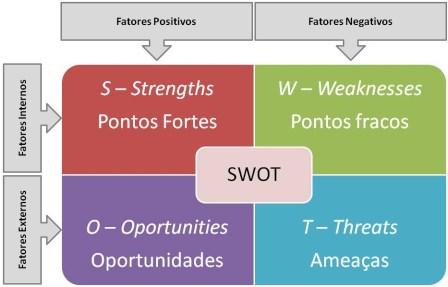 Matriz BCG
Avaliação do interesse de uma atividade

Depende da atratividade do mercado e da competitividade da empresa nesse mercado.

Atratividade: dimensão atual do mercado, sua taxa de crescimento, nível atual e previsão de evolução de preços e margens.

Competitividade: quota da empresa no mercado e trunfos relativamente à concorrência (capacidade tecnológica e industrial, custos de produção, recursos financeiros, notoriedade e imagem, rede de distribuição, força de vendas, …)
Matriz BCG
Utiliza dois critérios objetivos de avaliação do interesse das atividades de uma empresa:
 Taxa de crescimento do mercado
 Posição concorrencial relativa

Classifica as atividades em:
Pesos mortos (dogs)
Dilemas (question marks)
Estrelas (stars)
Vacas leiteiras (cash cows)
Posição concorrencial relativa: relação entre a quota de mercado da empresa e do concorrente melhor colocado
Taxa de crescimento do setor: quanto maior, mais inicial é a posição na curva de experiência e no ciclo de vida do negócio
Taxa de crescimento
Posição concorrencial relativa
Matriz BCG
Dilemas
Geram fluxos financeiros negativos, devido à fase inicial na curva da experiência
Exigem investimento devido ao crescimento do mercado
Há que aumentar a quota de mercado; necessário investir para que se tornem Estrelas (e não Pesos Mortos)
Matriz BCG
Estrelas
Investimentos necessários devido ao rápido crescimento do mercado
Posição liderante no mercado é geradora de fundos financeiros abundantes; tendem a ser autossuficientes em termos de fundos
Deve manter-se ou reforçar-se a posição nestes negócios, pois são as melhores oportunidades
Matriz BCG
Vacas leiteiras
Empresa tem liderança no mercado e baixos custos (fase adiantada da curva de experiência)
Geram fundos em abundância
Não são necessários grandes investimentos, devido ao baixo crescimento do mercado

Pesos mortos
Geram poucos fluxos financeiros
Não exigem investimentos
Devem abandonar-se ou reestruturar-se
Matriz BCG. Movimentos estratégicos
Taxa de crescimento
investir
rentabilizar
abandonar
Posição concorrencial relativa